AI Act, contrats et gestion des risques :L’essentiel pour maîtriser les principes-clés et réussir sa mise en conformité
Objectifs : 
Comprendre les fondamentaux du Règlement sur l’IA et des textes associés, l’approche par niveaux de risques et les obligations 
Comprendre les enjeux contractuels de l’IA et les responsabilités
Préparer la mise en conformité de son entité : gouvernance, contrats, etc.
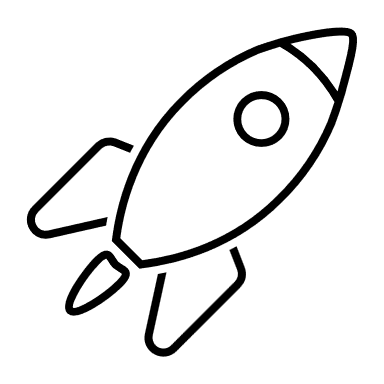 Compétences visées : 
Maîtriser les enjeux juridiques liés à l’IA
Gérer les responsabilités et analyser les risques dans le cadre d’un projet IA
Mise en conformité et bonnes pratiques en matière de gouvernance et contrats
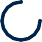 Sessions - Délai d’entrée  
intra-entreprise : nous consulter
Taille du groupe : nous consulter
 Inscription : contact@avocats-mathias.com
Pour qui ? Aucun prérequis
 Toute personne concernée par les enjeux de l’IA : dirigeant, juriste, DPO, DSII, RSSI / FSSI, responsables de la conformité, chefs de projets IA, etc.
Tarif :
Stage / personne : sur devis
Option repas : sur demande
Conditions commerciales : nous consulter
Durée : 1 journée en présentiel
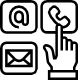 Programme COMPL 17
Les fondamentaux de l'IA et ses enjeux juridiques
Enjeux juridiques et éthiques de l’IA : comprendre les définitions et les concepts
Anticipation des risques liés à l’IA (biais, discrimination, atteinte à la vie privée, failles de cybersécurité, etc.)
Articulation du Règlement sur l’IA avec d’autres réglementations (notamment RGDP)
Implications de l’IA dans la gouvernance et le droit des contrats
Quelle gouvernance adaptée à votre structure et vos activités 
L’IA et ses impacts sur le droit des contrats
Partie-prenantes, chaînes de responsabilité, implications légales
Les bonnes pratiques
Mettre en œuvre un programme de conformité efficace, adapté à son entité et ses usages
Adaptation des clauses contractuelles aux risques associés (clauses spécifiques liées à l’IA)
Sensibilisation à la gestion du risque et aux sanctions
3
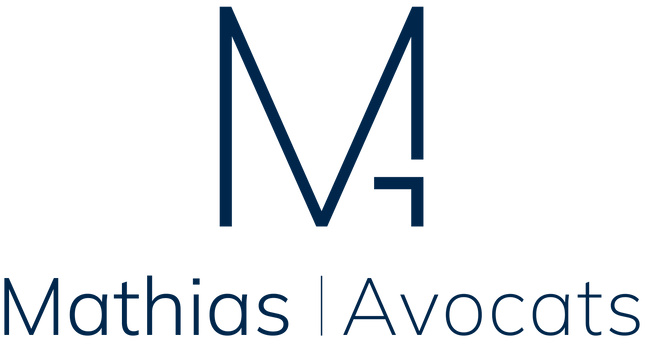 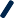 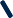 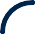 Modalités pédagogiques
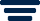 Pédagogie, méthodes et moyens :  
Les modules proposés associent apports théoriques et mise en application : questions & réponses, mises en situation pratiques (simulations, études de cas), échanges avec les participants

Supports de stage : 
Bagage pédagogique comprenant un support de présentation et des cas d’usage
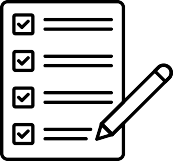 Modalités d’évaluation et Organisation
Évaluation :  En fin de stage - Questionnaire d’évaluation de la formation

Tests de certification :     Aucun (formation non certifiante)
Animateur :  Avocat Sénior Expert, spécialiste de la matière
Lieu de stage :  Paris Centre 
Accès - Handicap :  Contactez  notre référent Handicap
CONTACTS:
MATHIAS AVOCAT – 19 RUE VERNIER 75017 PARIS 
Tél. +33 1 43 80 02 01 – Mél : contact@avocats-mathias.com
https://www.avocats-mathias.com

Siret : 832 285 399 000 16 – NDA : 11755725575
Tous droits réservés
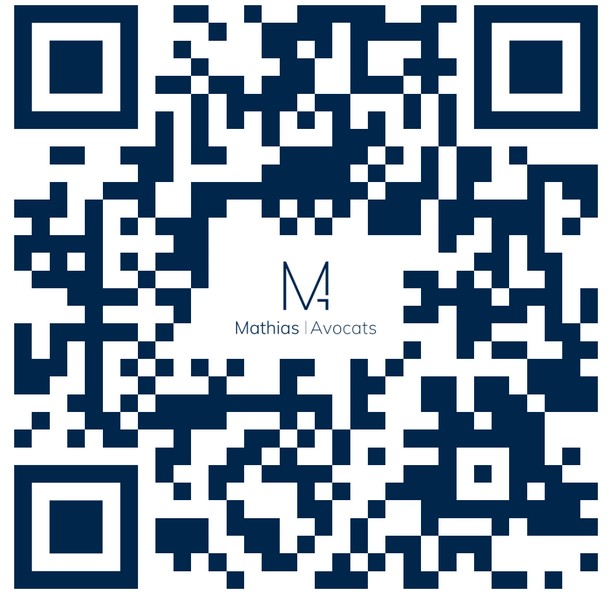 10 mars 2025